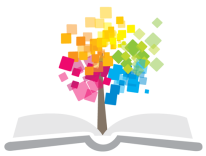 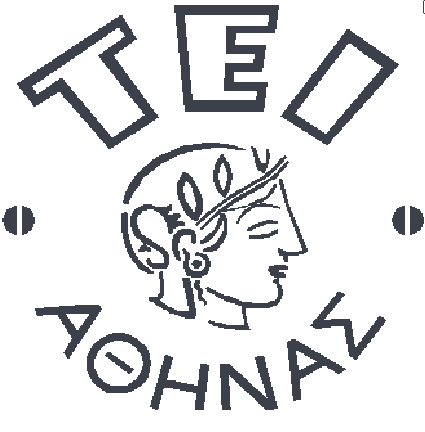 Ανοικτά Ακαδημαϊκά Μαθήματα στο ΤΕΙ Αθήνας
Τουρισμός και Αερομεταφορές
Ενότητα 5: Η εφαρμογή των τεχνολογιών πληροφορίας και επικοινωνίας στις αεροπορικές εταιρίες
Δρ. Βασιλική Κατσώνη, Επίκουρος Καθηγήτρια ΤΕΙ Αθήνας
Τμήμα Διοίκησης Επιχειρήσεων/Κατεύθυνση Διοίκησης Επιχειρήσεων και Επιχειρήσεων Φιλοξενίας
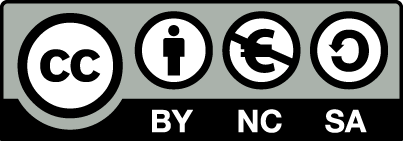 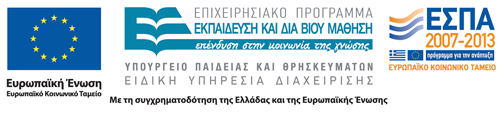 Εισαγωγή 1/2
Η εφαρμογή των τεχνολογιών πληροφορίας και επικοινωνίας στις αεροπορικές εταιρίες (Τ.Π.Ε.) συνεισφέρει στην αποτελεσματική, παραγωγική και ανταγωνιστική βελτίωση των συστημάτων, τόσο μέσα στα πλαίσια της ίδιας της επιχείρησης, όσο και σε σχέση με άλλες εταιρίες.
Υπάρχουν πολλά προφανή οφέλη κατά την αφομοίωση των νέων τεχνολογιών, συμπεριλαμβάνοντας σ' αυτά την αυξημένη ανταγωνιστικότητα και αποδοτικότητα.
1
Εισαγωγή 2/2
Οι εφαρμογές των τεχνολογιών πληροφορίας και επικοινωνίας (Τ.Π.Ε.), υποστηρίζουν όλες τις επαγγελματικές λειτουργίες οι οποίες και είναι κρίσιμες για τη λειτουργία της ταξιδιωτικής βιομηχανίας στο σύνολο. 
Η εφαρμογή των Τ.Π.Ε. παρέχει εργαλεία για αναζήτηση χρήσιμων και κερδοφόρων αγορών λιανικής, για αναγνώριση στοιχείων προστιθέμενης αξίας για το προϊόν, και προώθησης διαφοροποιημένων προϊόντων μέσω ειδικευμένων καναλιών για συγκεκριμένα τμήματα της αγοράς. Η αποτελεσματική κοστολόγηση και η ευελιξία είναι σημαντικά πλεονεκτήματα που συνεισφέρουν οι εφαρμογές των Τ.Π.Ε.
2
Λόγοι για τους οποίους η τεχνολογία ωφελεί τους τομείς του εμπορίου ταξιδιού και των μεταφορών 1/3
3
Λόγοι για τους οποίους η τεχνολογία ωφελεί τους τομείς του εμπορίου ταξιδιού και των μεταφορών 2/3
4
Λόγοι για τους οποίους η τεχνολογία ωφελεί τους τομείς του εμπορίου ταξιδιού και των μεταφορών 3/3
(Πηγή:Pender,2001)
5
Εξελίξεις στον ηλεκτρονικό τουρισμό
Από Viewdata σε ΗΣΚ.
Ηλεκτρονικά συστήματα κρατήσεων.
Από CRS σε GDS.
Το Διαδίκτυο και οι επιχειρήσεις ΗΣΚ.
Τεχνολογία CD-ROM.
Εικονική πραγματικότητα (Virtual reality).
Έξυπνες κάρτες (Smart Cards).

Ηλεκτρονική πώληση εισιτηρίων.
Περίπτερα πολυμέσων (Multi-media kiosks).
Teletext.
Interactive media initiatives (Διαλογικές πρωτοβουλίες μέσων).
Διαλογική τηλεόραση (interactive TV).
Ασύρματα τηλέφωνα εφαρμογής πρωτοκόλλου (WAP).
6
Η εφαρμογή των τεχνολογιών πληροφορίας και επικοινωνίας στις αεροπορικές εταιρίες 1/2
Η ταξιδιωτική βιομηχανία χρησιμοποιεί ήδη ένα ευρύ φάσμα από τα συστήματα εφαρμογής των Τεχνολογιών Πληροφορίας και Επικοινωνίας στις αεροπορικές εταιρίες. 
Συγκεκριμένα το Διαδίκτυο τους επιτρέπει να παρουσιάζουν τις υπηρεσίες τους ευρέως, καθώς και να επικοινωνούν άμεσα με τους μελλοντικούς πελάτες.
Τα εσωτερικά δίκτυα προσφέρουν στους υπαλλήλους των οργανισμών φιλική προς το χρήστη πρόσβαση, ενώ τα εξωτερικά δίκτυα παρέχουν σε εξουσιοδοτημένους συνεργάτες τη δυνατότητα να χρησιμοποιήσουν τα δεδομένα της εταιρίας για συναλλαγές σε απευθείας σύνδεση (on line).
7
Η εφαρμογή των τεχνολογιών πληροφορίας και επικοινωνίας στις αεροπορικές εταιρίες 2/2
Οι τεχνολογίες μπορούν να βελτιώσουν ολόκληρη την πελατειακή ταξιδιωτική εμπειρία. Τακτικοί πελάτες απαιτούν περισσότερη ταχύτητα στις διαδικασίες του ελέγχου αποσκευών και επιβίβασης και ένα υψηλότερο βαθμό ελαστικότητας και ελέγχου πάνω στις δικές τους ταξιδιωτικές ρυθμίσεις. 
Η ηλεκτρονική έκδοση εισιτηρίων και οι μη γραπτές επικοινωνίες αναμένεται να βελτιώσουν την εξυπηρέτηση των πελατών με το να μειώσουν το επίπεδο της γραφειοκρατίας, αυξάνοντας την ευελιξία και την ταχύτητα με την οποία γίνονται όλες ο διαδικασίες.
8
Εσωτερικά συστήματα και εσωτερικά δίκτυα των αεροπορικών εταιριών
9
Υποστήριξη πωλήσεων και marketing
Οι αεροπορικές εταιρίες έχουν χρησιμοποιήσει τα εσωτερικά συστήματα CRSs μακροχρόνια. Είναι συχνά διασυνδεδεμένα εσωτερικά με το GDSs και με την ιστοσελίδα του αεροπορικού ηλεκτρονικού Διαδικτύου.
Αυτά τα συστήματα χρησιμοποιούνται για την έκδοση των ηλεκτρονικών εισιτηρίων και για την ανταλλαγή ηλεκτρονικών εισιτηρίων παγκοσμίως με πολλαπλούς αερομεταφορείς.
10
Λειτουργικά συστήματα 1/2
Οι αεροπορικές εταιρίες χρειάζεται να χρησιμοποιούν αποτελεσματικές διαδικασίες προγραμματισμού για να βελτιστοποιήσουν την απόδοση του δικτύου τους. 
Οι μονάδες σχεδιασμού και λειτουργίας χρησιμοποιούν τα «Integrated Flight Schedule Management Systems» για να βοηθήσουν τις αεροπορικές εταιρίες να σχεδιάσουν το πρόγραμμά τους. Τέτοια συστήματα πρέπει να παρέχουν τέτοια σύνθεση σε σχέση με τα άλλα συστήματα, ώστε να συμπεριλαμβάνουν τον λειτουργικό έλεγχο, τη διοίκηση των κρατήσεων και του κρατικού εισοδήματος, τον έλεγχο συντήρησης και τη διοίκηση του προσωπικού.
11
Λειτουργικά συστήματα 2/2
Συμπληρωματικά, στα συστήματα διοίκησης προγράμματος είναι τόσο τα συστήματα λειτουργικού ελέγχου που υποστηρίζουν τον αυτόματο υπολογισμό και τη διανομή των σχεδίων πτήσεων, όσο και κάποια άλλα στοιχεία, όπως είναι η αυτοματοποιημένη σκέψη όλων των ισχυόντων αεροναυτικών περιορισμών κατά τη διαδικασία σκέψη όλων των ισχυόντων αεροναυτικών περιορισμών κατά τη διαδικασία υπολογισμού του σχεδίου πτήσεως.
12
Συστήματα διαχείρισης αποθεμάτων
Οι αεροπορικές γραμμές χρειάζεται να μεγιστοποιήσουν την εκμετάλλευση των πιο ακριβών τους αποθεμάτων: τα ανθρώπινα αποθέματα και το στόλο τους. Γι’ αυτό το λόγο χρειάζεται να διασφαλίσουν ότι ο εξοπλισμός τους και τα αεροσκάφη είναι λειτουργικά και ότι η χωρητικότητά τους αξιοποιείται στο μέγιστο βαθμό. 
Τα συστήματα ελέγχου συντήρησης συντονίζουν τη συντήρηση των αεροσκαφών, τις εμπορικές και λειτουργικές απαιτήσεις.
13
Εξωτερικά συστήματα αεροπορικών εταιριών
14
Ηλεκτρονική προμήθειασυναλλαγές και ροή πληροφοριών από προμηθευτές
Οι αεροπορικές εταιρίες είναι πελάτες των αεροδρομίων, των συστημάτων αεροπορικού ελέγχου και άλλων δικαιοδοσιών
Γι’ αυτό το λόγο συχνά ανταλλάσσουν πληροφορίες με τις αρχές των αεροδρομίων και με τα συστήματα ελέγχου κυκλοφορίας. Αυτές οι ροές – κυκλοφορίες περιλαμβάνουν αιτήματα μετάδοσης των προσγειώσεων και των ελλιμενισμένων αποβάθρων, δίνοντας πληροφορίες σχετικά με τις αφίξεις και τις αναχωρήσεις, μεταβολές στις αναμεταδόσεις, δήλωση δρομολογίων πτήσεων και συντονισμό των λειτουργιών.
15
Διανομή, marketing και υποστήριξη πωλήσεων με συνεργάτες
Η μεγαλύτερη πλειοψηφία των αεροπορικών εταιριών βασίζεται στα τουριστικά γραφεία για τη διανομή των προϊόντων τους. Οι επιχειρήσεις υποστηρίζουν ότι η σύνδεση με τα τουριστικά γραφεία κανονικά διευκολύνεται από τα Παγκόσμια Συστήματα Διανομής, τα οποία παρέχουν την εσωτερική σύνδεση για το στήσιμο της διαδρομής και να διευκολύνουν ολόκληρη τη συναλλαγή.
Παρόλα αυτά, οι αντιπρόσωποι των αεροπορικών εταιριών εξήγησαν ότι θα ήθελαν να συναλλάσσονται με τουριστικά γραφεία με τη χρήση ενός εξωτερικού δικτύου (Extranet), μέσω του ηλεκτρονικού Διαδικτύου, έτσι ώστε να αποφεύγουν τις GDSs αμοιβές κρατήσεων για χαμηλότερους ναύλους.
16
Οριζόντια συνεργασία με άλλες αεροπορικές εταιρίες
Οι παγκόσμιες συμμαχίες είναι δυνατές μόνο εξ αιτίας κάποιας συνεργασίας η οποία μπορεί να επιτευχθεί μέσω αρμονικών συστημάτων εφαρμογής τεχνολογιών πληροφορίας και επικοινωνίας (Τ.Π.Ε.) ή μέσω αποτελεσματικών διασυνδέσεων.
Τα εξωτερικά δίκτυα μπορούν να επιτρέψουν την on-line ανταλλαγή προγράμματος πληροφοριών, κρατήσεων, πληροφορίες για συχνές πτήσεις και τάσεις της αγοράς. Μπορούν επίσης να βοηθήσουν στην ηλεκτρονική ρύθμιση των λογαριασμών.
Επιπλέον, μπορούν να εγγυηθούν τα μεταξύ τους σχέδια πτήσης και να επιτρέψουν στους επιβάτες να αλλάξουν σε απευθείας σύνδεση θέσεις ή αίτημα διατροφής.
17
Εφαρμογή των Τ.Π.Ε. στις αεροπορικές εταιρίες και οι δυνατές στρατηγικές συμμαχίες
Οι επιχειρήσεις υποστηρίζουν ότι η εφαρμογή των  τεχνολογιών πληροφορίας και επικοινωνίας και το Διαδίκτυο, έχουν σταδιακά εξουσιοδοτήσει νέους τύπους στρατηγικών συμμαχιών και έχουν ωθήσει αεροπορικές εταιρίες να συνεργαστούν και να ανταγωνιστούν αυθόρμητα. Οι συμμαχίες υποστηρίζουν ολοκλήρωση των προγραμμάτων συχνών πτήσεων και των πλεονεκτημάτων τους.
Επίσης παρέχουν πρόσβαση στα εμπορικά στρώματα και επιτρέπουν επιδοκιμαστικές αποποιήσεις προκειμένου να βοηθήσουν τους επιβάτες ν αλλάξουν ανάμεσα σε αεροπορικές εταιρίες. Οι συμμαχίες υποστηρίζουν τη κοινή χρήση κωδικών, τη βελτιστοποίηση της χωρητικότητας και παράδοσης, καθώς και ένα συγκεκριμένο επίπεδο συνεργασίας. Η συνεργασία έχει επίσης επεκταθεί στα κοινά συστήματα και στην έμπειρη εφαρμογή των τεχνολογιών πληροφορίας και επικοινωνίας στις αεροπορικές εταιρίες
18
Το μέλλον των αεροπορικών εταιριών 1/2
Για να μπορέσουν να επιβιώσουν οι αεροπορικές εταιρίες μελλοντικά πρέπει όλες όσες ανήκουν σε οικονομικούς, τραπεζικούς ομίλους να αναπτύξουν ένα σύστημα εξυπηρέτησης πελατών που να είναι προσωπικό για κάθε έναν επιβάτη (tailored). Το οποίο να είναι σε θέση να ανταποκρίνεται στις ιδιομορφίες της κάθε αγοράς ξεχωριστά. 
Η ευρωπαϊκή ειδικά αγορά πρέπει να απελευθερωθεί το συντομότερο από τους λεγόμενους «Εθνικούς Αερομεταφορείς» και να αναπτύξει περισσότερες φτηνές και ευέλικτου κόστους εταιρίες, τύπου EASY JET. Δηλαδή να εισέλθουν στην ελεύθερη αγορά οι αεροπορικές εταιρίες και ταυτόχρονα οι Εθνικοί Αερομεταφορείς να μπορούν να κινηθούν ευέλικτα και γρήγορα προς την ανάπτυξη καινούργιων αγορών.
19
Το μέλλον των αεροπορικών εταιριών 2/2
Εδώ έρχεται η τεχνολογία να δώσει λύση και να αναπτύξει κανάλια διανομής του αεροπορικού προϊόντος, που μέχρι σήμερα ήταν κλειστά ή δυσπρόσιτα. Έτσι, το ηλεκτρονικό εμπόριο έχει τη δυνατότητα να προάγει και να βελτιώσει σημαντικά τις σχέσεις των αεροπορικών εταιριών τόσο με τους επιβάτες, όσο και με τους συνεργάτες τους, με την ταυτόχρονη καλυτέρευση των παρεχόμενων υπηρεσιών και τη μείωση του κόστους. Προωθώντας το one to one marketing και το point to point sales.
20
Τέλος Ενότητας
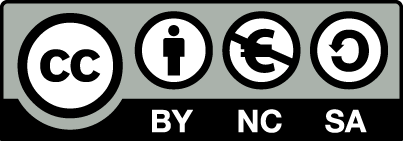 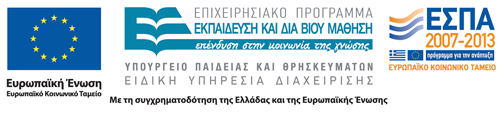 Σημειώματα
Σημείωμα Αναφοράς
Copyright Τεχνολογικό Εκπαιδευτικό Ίδρυμα Αθήνας, Βασιλική Κατσώνη 2014. Βασιλική Κατσώνη. «Τουρισμός και Αερομεταφορές. Ενότητα 5: Η εφαρμογή των τεχνολογιών πληροφορίας και επικοινωνίας στις αεροπορικές εταιρίες». Έκδοση: 1.0. Αθήνα 2014. Διαθέσιμο από τη δικτυακή διεύθυνση: ocp.teiath.gr.
Σημείωμα Αδειοδότησης
Το παρόν υλικό διατίθεται με τους όρους της άδειας χρήσης Creative Commons Αναφορά, Μη Εμπορική Χρήση Παρόμοια Διανομή 4.0 [1] ή μεταγενέστερη, Διεθνής Έκδοση.   Εξαιρούνται τα αυτοτελή έργα τρίτων π.χ. φωτογραφίες, διαγράμματα κ.λ.π., τα οποία εμπεριέχονται σε αυτό. Οι όροι χρήσης των έργων τρίτων επεξηγούνται στη διαφάνεια  «Επεξήγηση όρων χρήσης έργων τρίτων». 
Τα έργα για τα οποία έχει ζητηθεί και δοθεί άδεια  αναφέρονται στο «Σημείωμα  Χρήσης Έργων Τρίτων».
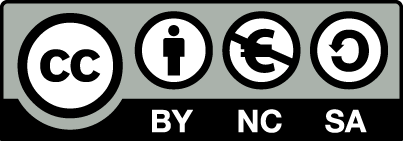 [1] http://creativecommons.org/licenses/by-nc-sa/4.0/ 
Ως Μη Εμπορική ορίζεται η χρήση:
που δεν περιλαμβάνει άμεσο ή έμμεσο οικονομικό όφελος από την χρήση του έργου, για το διανομέα του έργου και αδειοδόχο
που δεν περιλαμβάνει οικονομική συναλλαγή ως προϋπόθεση για τη χρήση ή πρόσβαση στο έργο
που δεν προσπορίζει στο διανομέα του έργου και αδειοδόχο έμμεσο οικονομικό όφελος (π.χ. διαφημίσεις) από την προβολή του έργου σε διαδικτυακό τόπο
Ο δικαιούχος μπορεί να παρέχει στον αδειοδόχο ξεχωριστή άδεια να χρησιμοποιεί το έργο για εμπορική χρήση, εφόσον αυτό του ζητηθεί.
Επεξήγηση όρων χρήσης έργων τρίτων
Δεν επιτρέπεται η επαναχρησιμοποίηση του έργου, παρά μόνο εάν ζητηθεί εκ νέου άδεια από το δημιουργό.
©
διαθέσιμο με άδεια CC-BY
Επιτρέπεται η επαναχρησιμοποίηση του έργου και η δημιουργία παραγώγων αυτού με απλή αναφορά του δημιουργού.
διαθέσιμο με άδεια CC-BY-SA
Επιτρέπεται η επαναχρησιμοποίηση του έργου με αναφορά του δημιουργού, και διάθεση του έργου ή του παράγωγου αυτού με την ίδια άδεια.
διαθέσιμο με άδεια CC-BY-ND
Επιτρέπεται η επαναχρησιμοποίηση του έργου με αναφορά του δημιουργού. 
Δεν επιτρέπεται η δημιουργία παραγώγων του έργου.
διαθέσιμο με άδεια CC-BY-NC
Επιτρέπεται η επαναχρησιμοποίηση του έργου με αναφορά του δημιουργού. 
Δεν επιτρέπεται η εμπορική χρήση του έργου.
Επιτρέπεται η επαναχρησιμοποίηση του έργου με αναφορά του δημιουργού.
και διάθεση του έργου ή του παράγωγου αυτού με την ίδια άδεια
Δεν επιτρέπεται η εμπορική χρήση του έργου.
διαθέσιμο με άδεια CC-BY-NC-SA
διαθέσιμο με άδεια CC-BY-NC-ND
Επιτρέπεται η επαναχρησιμοποίηση του έργου με αναφορά του δημιουργού.
Δεν επιτρέπεται η εμπορική χρήση του έργου και η δημιουργία παραγώγων του.
διαθέσιμο με άδεια 
CC0 Public Domain
Επιτρέπεται η επαναχρησιμοποίηση του έργου, η δημιουργία παραγώγων αυτού και η εμπορική του χρήση, χωρίς αναφορά του δημιουργού.
Επιτρέπεται η επαναχρησιμοποίηση του έργου, η δημιουργία παραγώγων αυτού και η εμπορική του χρήση, χωρίς αναφορά του δημιουργού.
διαθέσιμο ως κοινό κτήμα
χωρίς σήμανση
Συνήθως δεν επιτρέπεται η επαναχρησιμοποίηση του έργου.
Διατήρηση Σημειωμάτων
Οποιαδήποτε αναπαραγωγή ή διασκευή του υλικού θα πρέπει να συμπεριλαμβάνει:
το Σημείωμα Αναφοράς
το Σημείωμα Αδειοδότησης
τη δήλωση Διατήρησης Σημειωμάτων
το Σημείωμα Χρήσης Έργων Τρίτων (εφόσον υπάρχει)
μαζί με τους συνοδευόμενους υπερσυνδέσμους.
Χρηματοδότηση
Το παρόν εκπαιδευτικό υλικό έχει αναπτυχθεί στo πλαίσιo του εκπαιδευτικού έργου του διδάσκοντα.
Το έργο «Ανοικτά Ακαδημαϊκά Μαθήματα στο ΤΕΙ Αθηνών» έχει χρηματοδοτήσει μόνο την αναδιαμόρφωση του εκπαιδευτικού υλικού. 
Το έργο υλοποιείται στο πλαίσιο του Επιχειρησιακού Προγράμματος «Εκπαίδευση και Δια Βίου Μάθηση» και συγχρηματοδοτείται από την Ευρωπαϊκή Ένωση (Ευρωπαϊκό Κοινωνικό Ταμείο) και από εθνικούς πόρους.
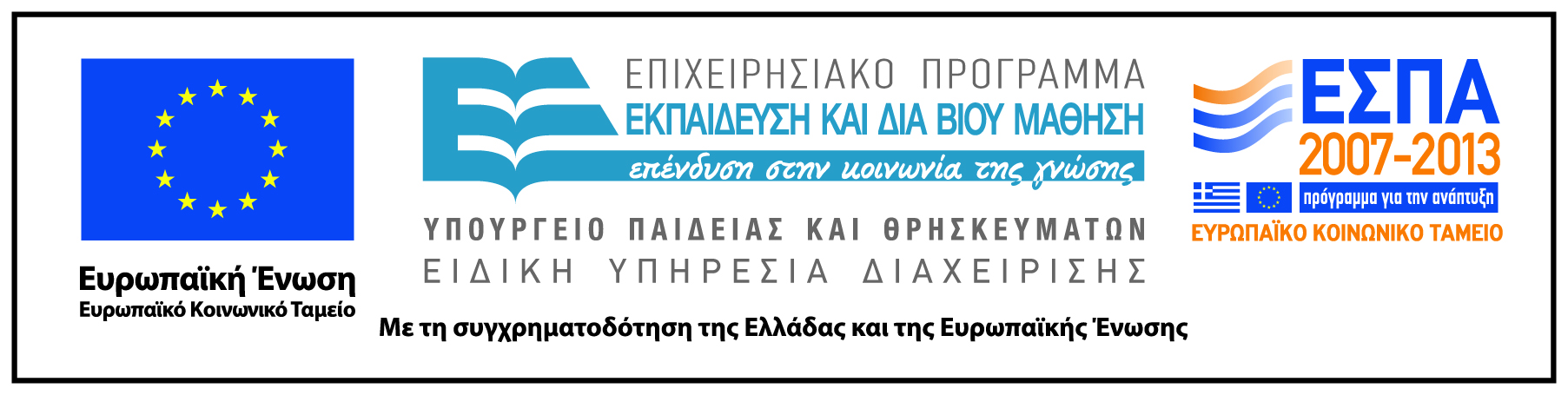